Mainstreaming
Sarah John
Lynch Nurse Facilitator SWGMSA
‘Mainstreaming’ refers to the shift of genomic testing away from the Clinical Genetics to other clinics and specialities.
Within the Lynch Syndrome testing pathway, this means healthcare professionals in cancer MDTs become directly involved in consenting patients for germline genetic testing and communicating the results.
[Speaker Notes: So what do we mean by mainstreaming. We are referring to the process of consenting patients who have been found to have a error in their MMR/BRAF/MLH1 promotor methalation, to germ line testing. Once results known patients will then be referred to genetics accordingly]
NDRS data for length of time to diagnosis
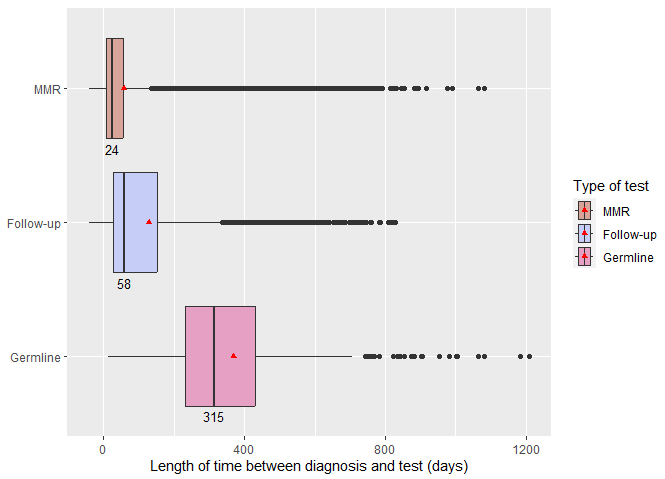 [Speaker Notes: We have an updated graph with the number of dates that it takes from the diagnosis of cancer to the diagnosis of Lynch syndrome from the NDRS (National Disease Registration Service)]
Why Mainstream
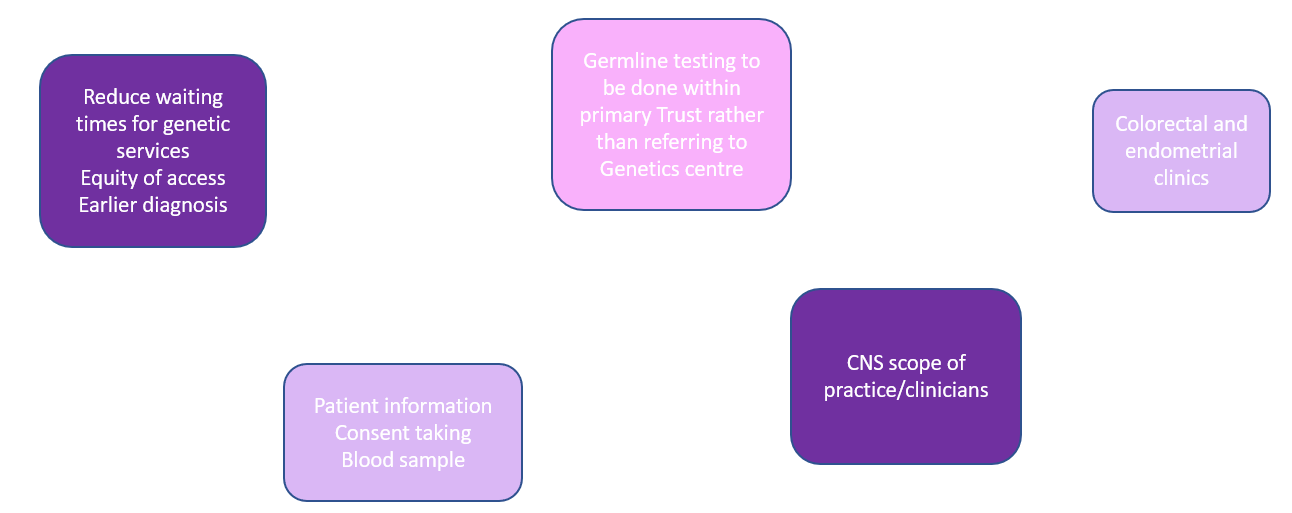 Mainstream Training
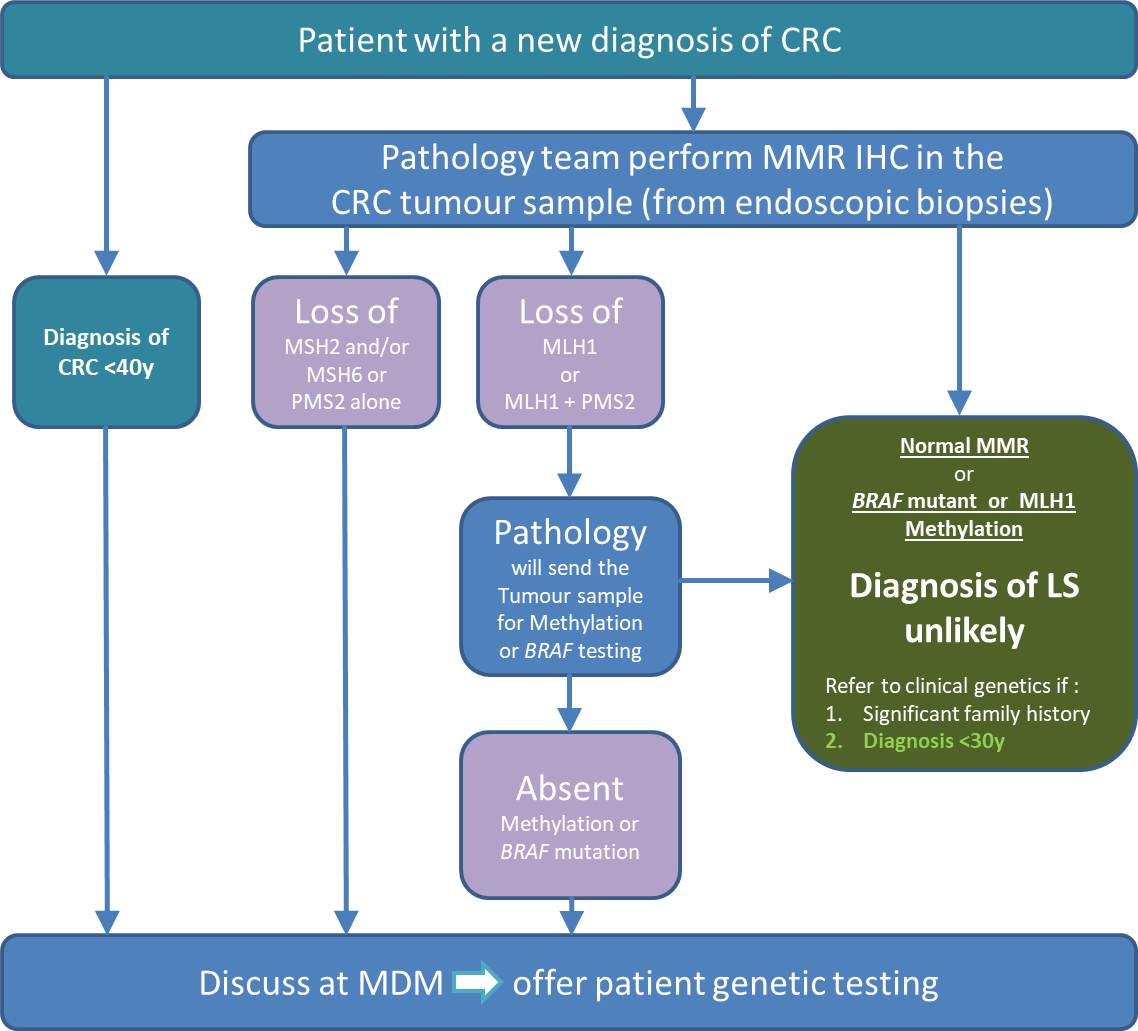 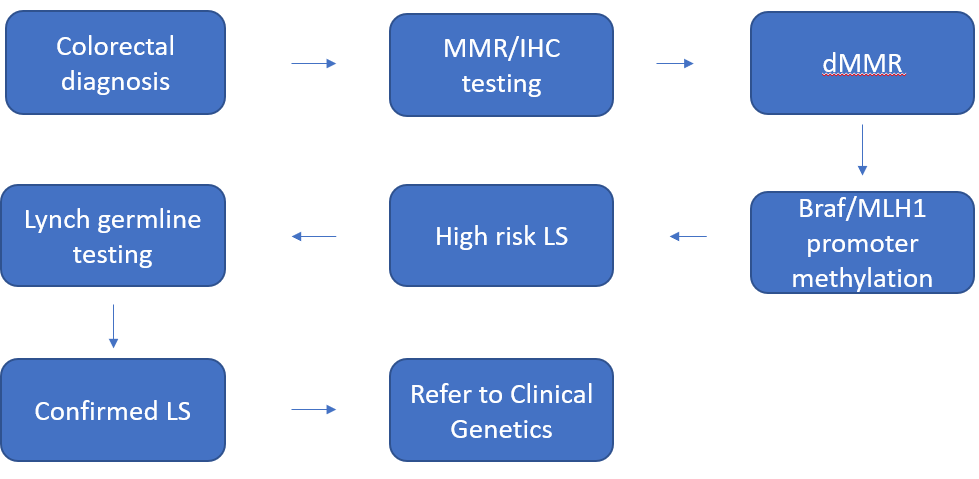 Image
Contacts:
Sarah John
Sarah.brook2@nbt.nhs
Siobhan John
siobhan.john@nhs.net